Муниципальное бюджетное дошкольное образовательное учреждение «Центр развития ребенка - детский сад №28 «Огонек»
Экскурсии группы «Бабочки» в 2015-2016 учебном году
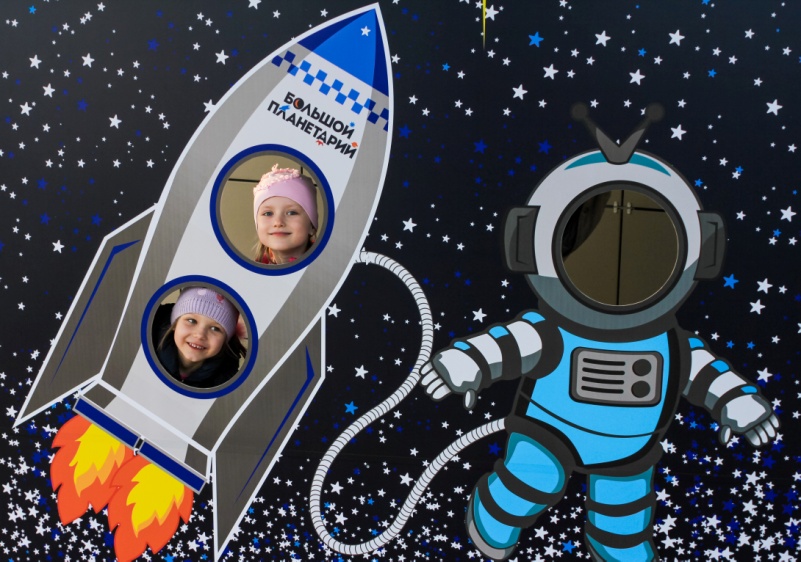 Подготовила: воспитатель  группы №7 Грачева А.Н.
В старшей группе «Бабочки» очень дружные дети и родители. Мы любим проводить вместе выходные и узнавать много нового.
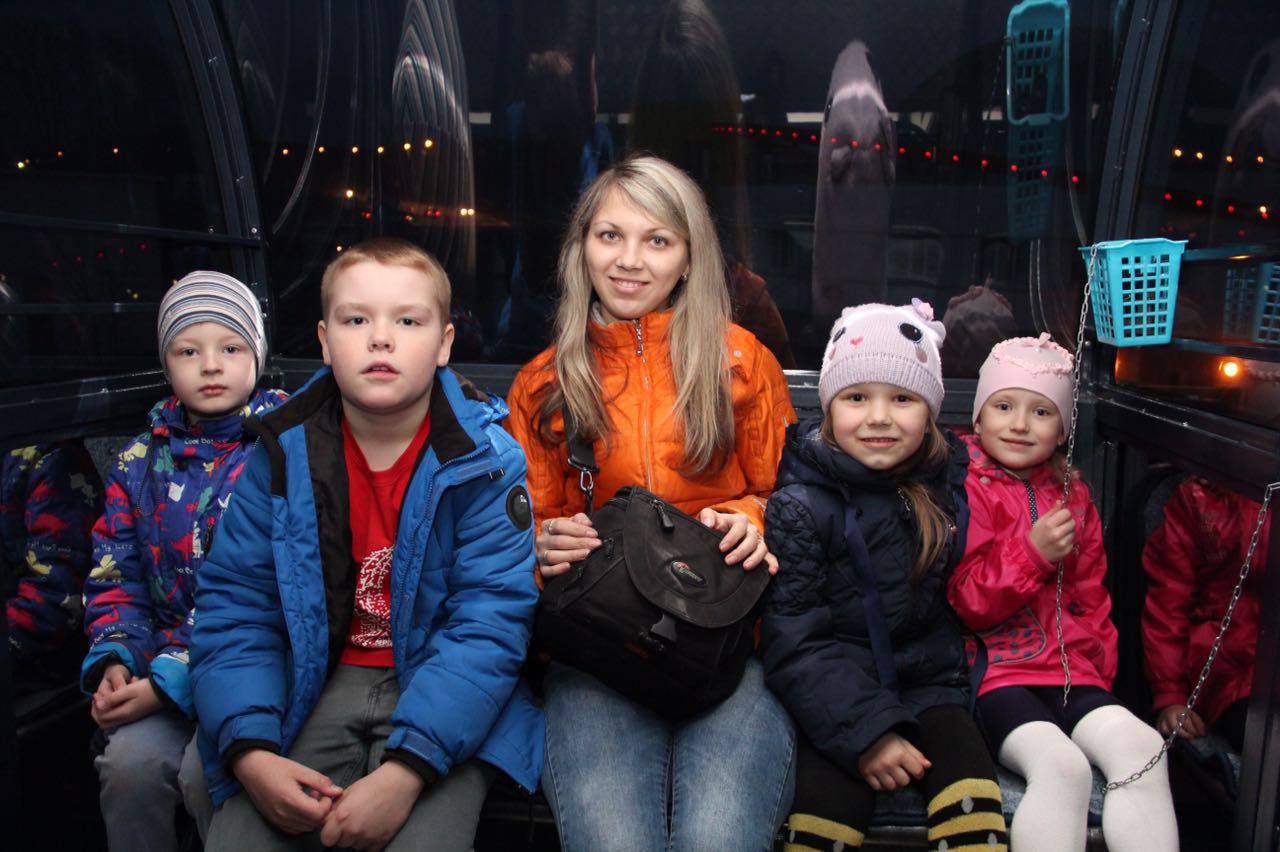 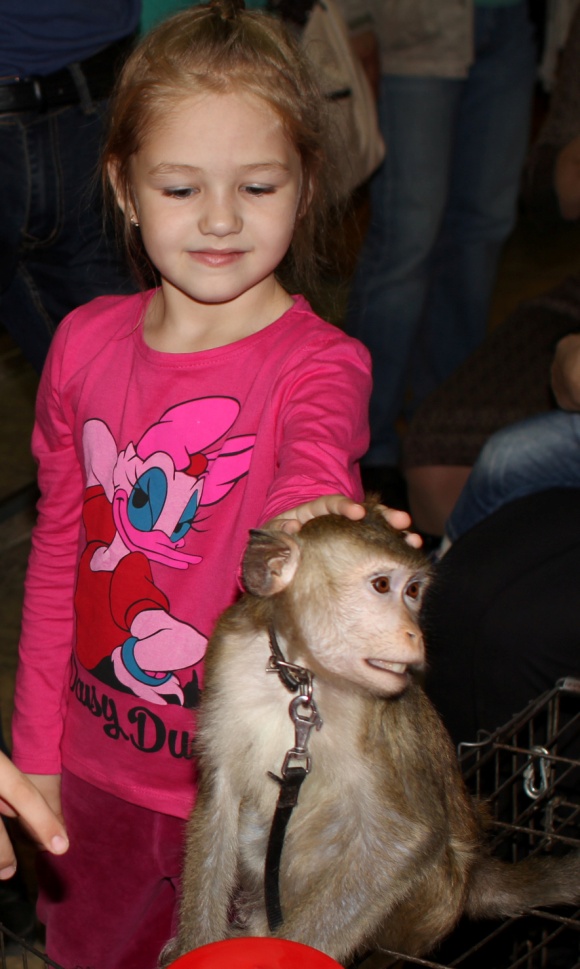 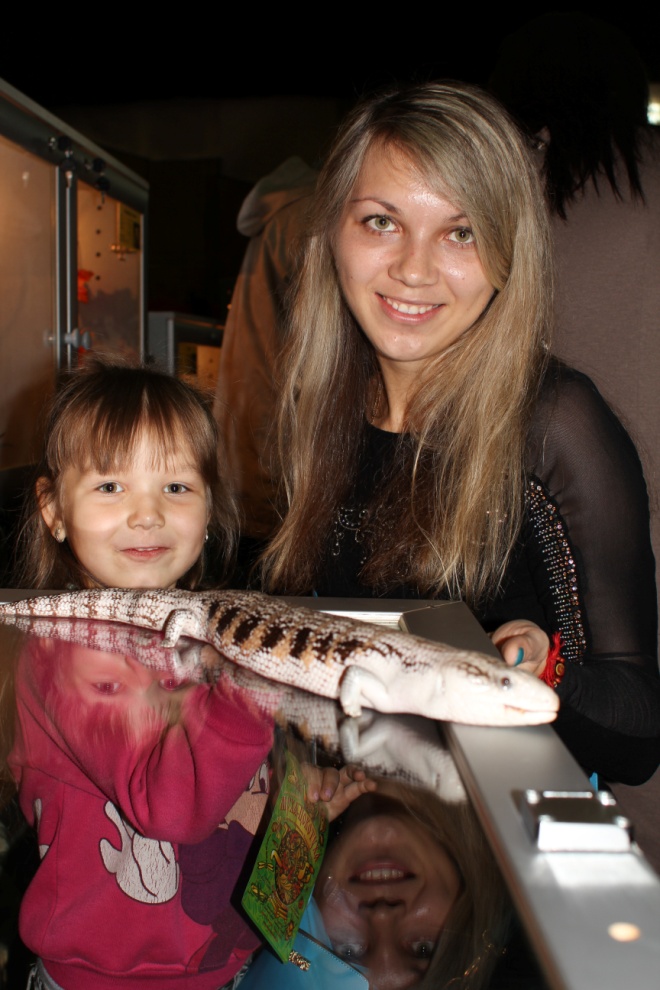 В октябре мы посетили выставку экзотических животных
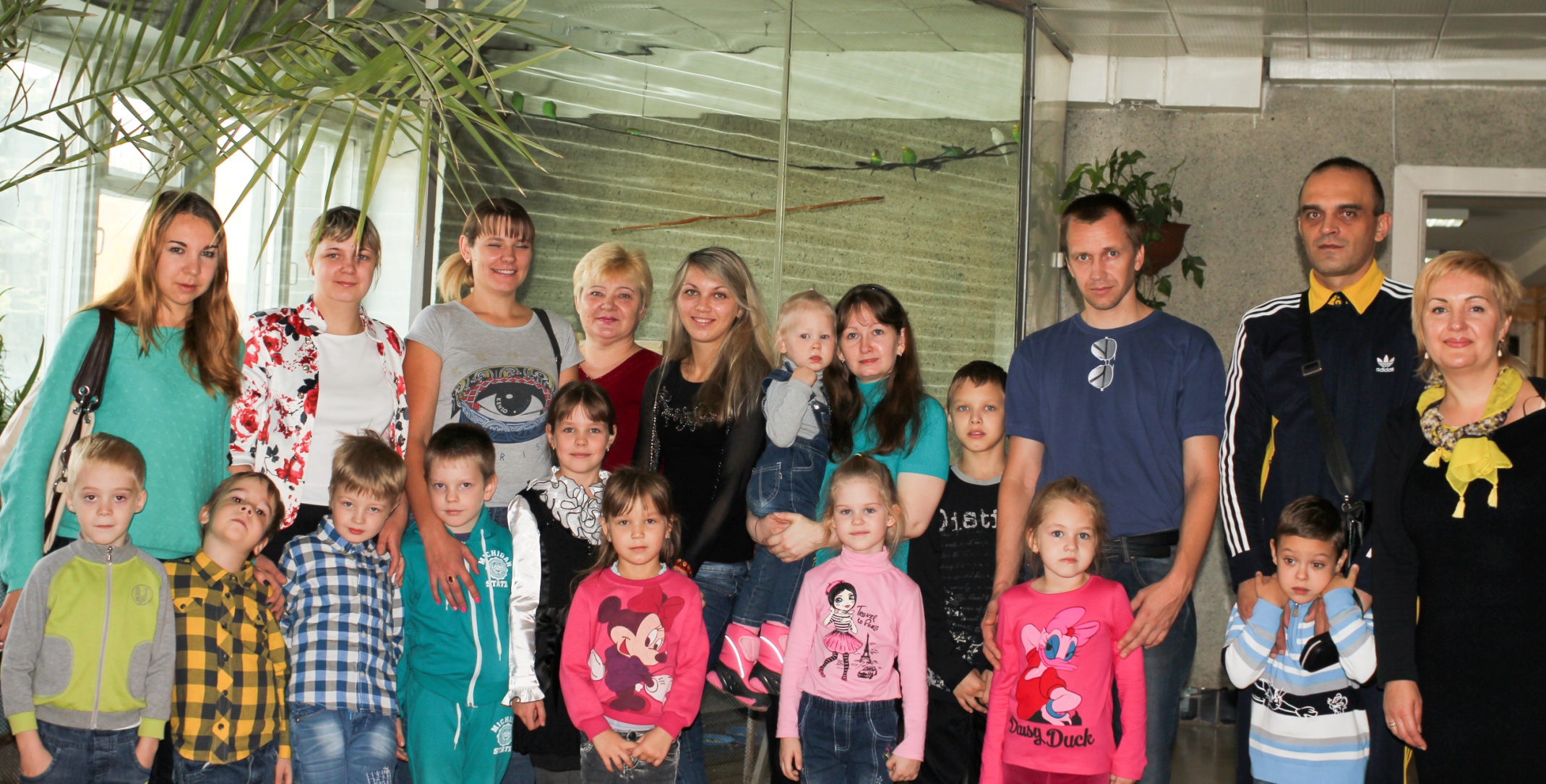 В январе мы встретились на катке «Зима-Лето»
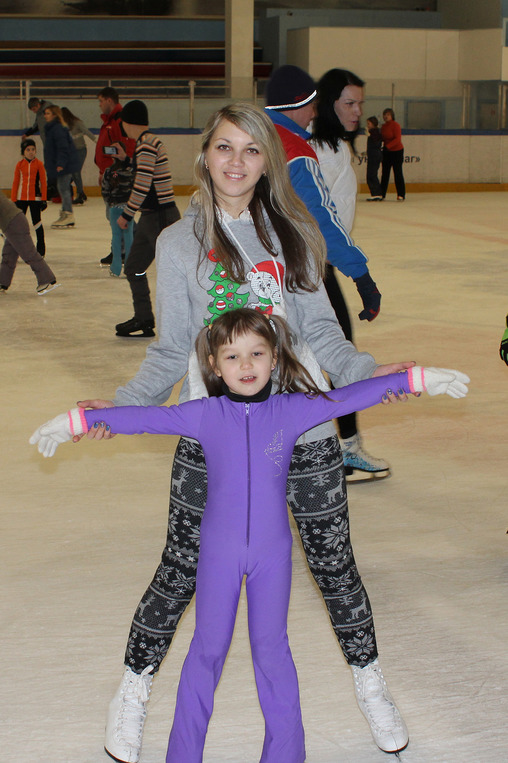 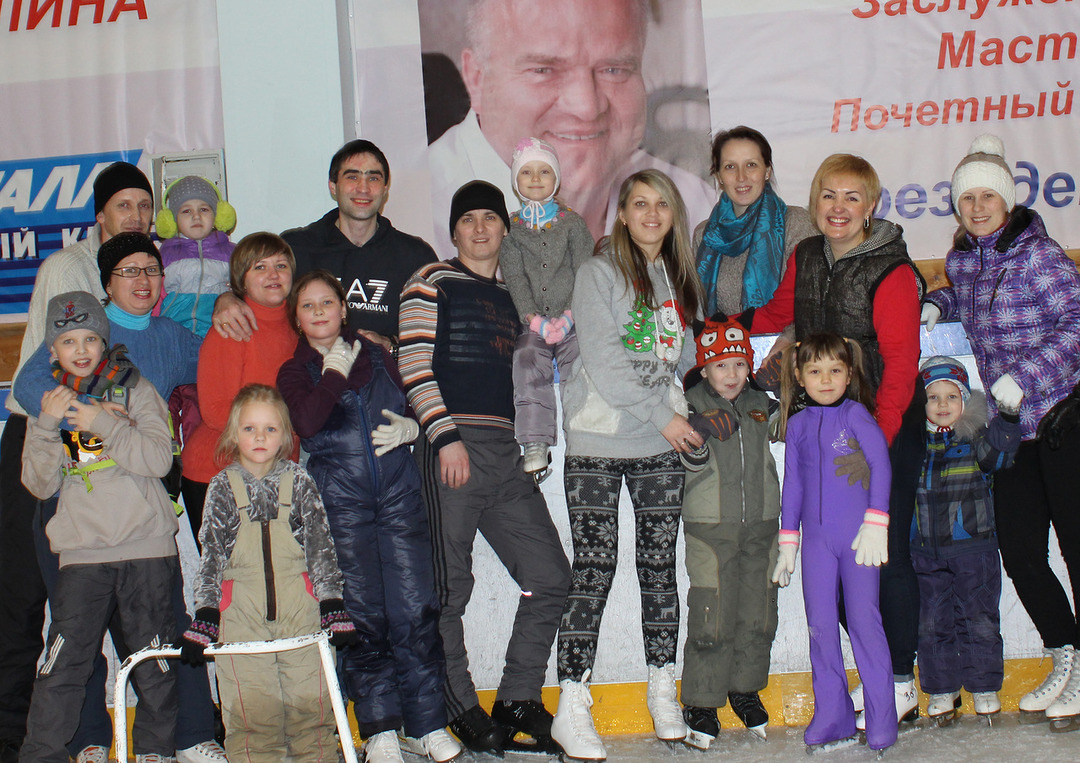 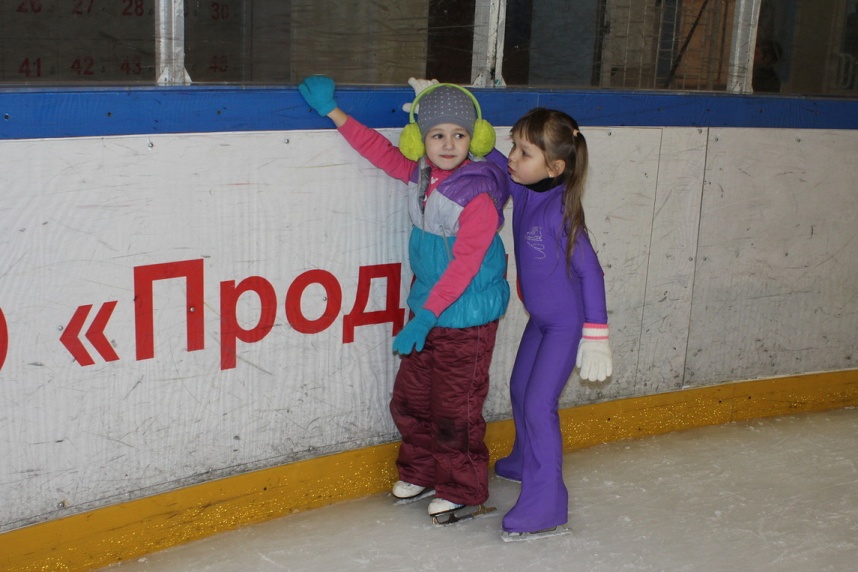 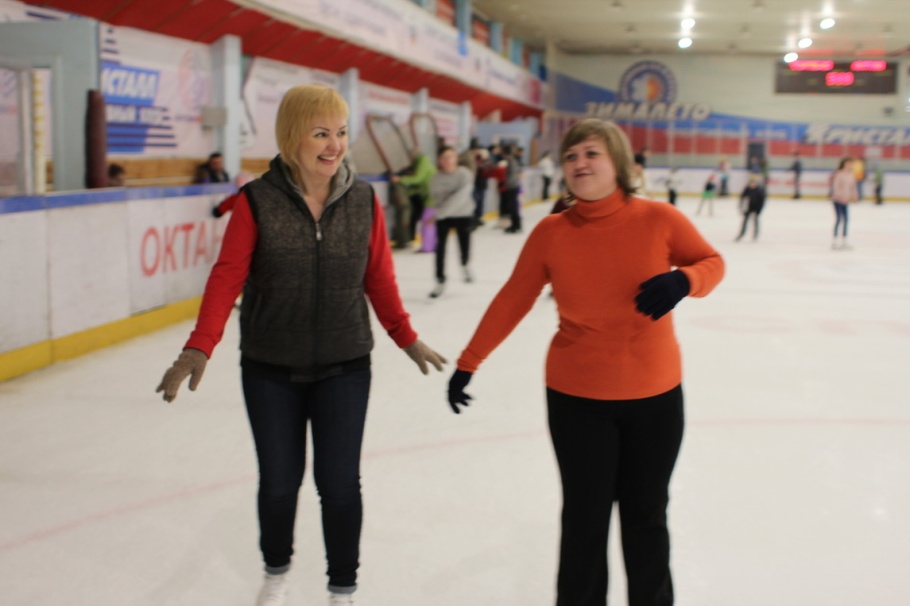 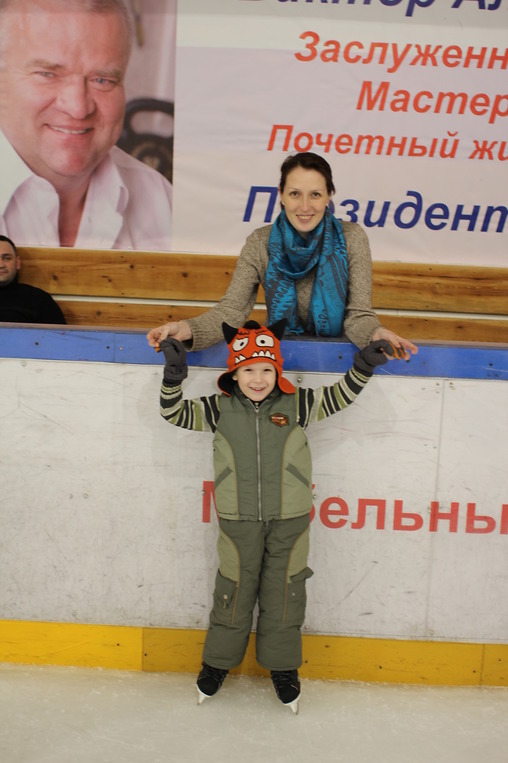 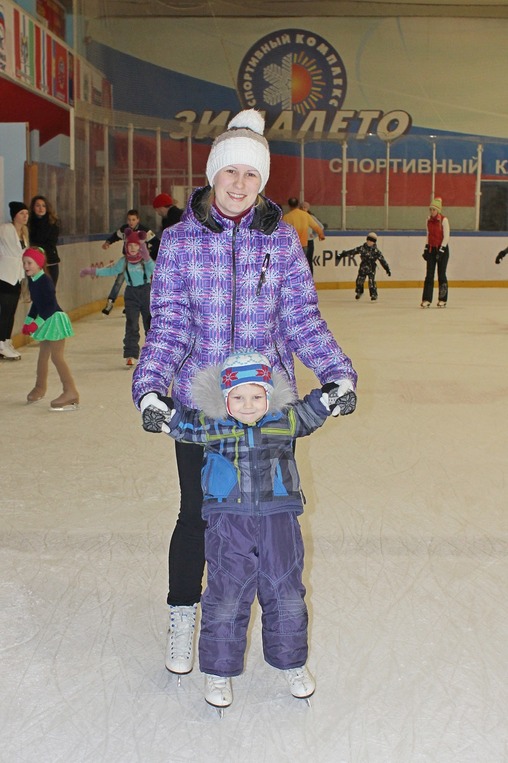 В феврале к нам приезжал краеведческий музей с программой «Загадки бабушкиного сундука»
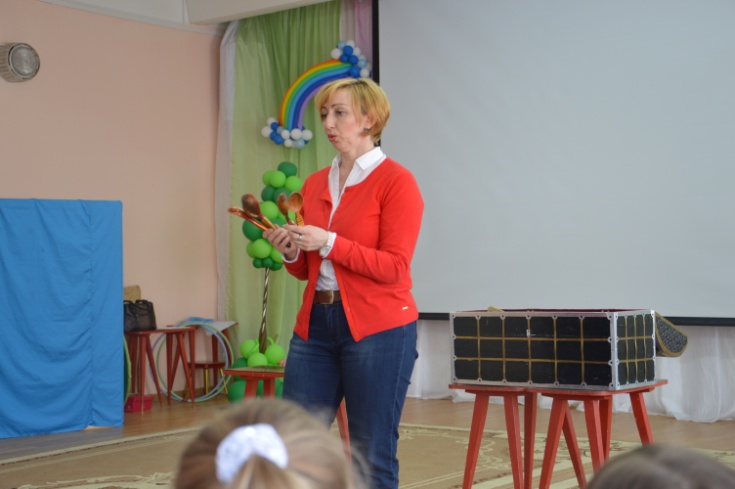 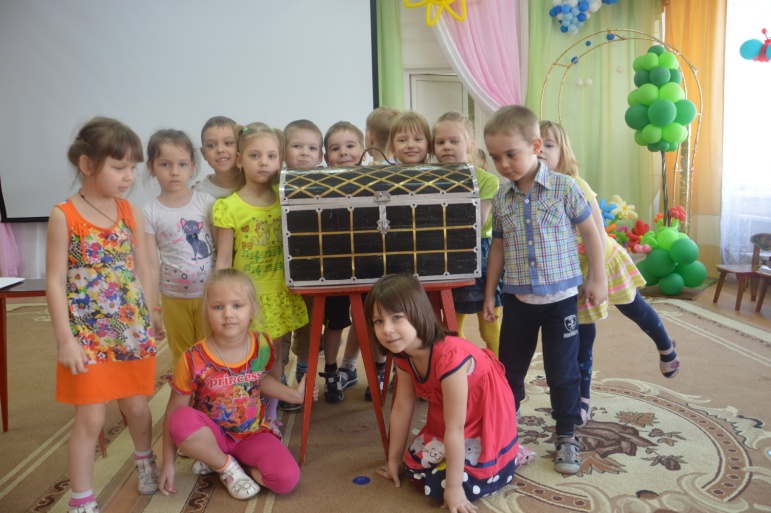 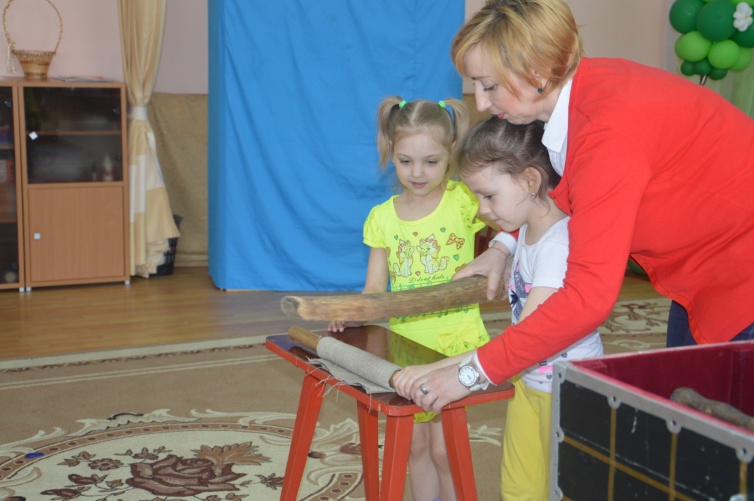 В марте посмотрели «Смешариков»  в кинотеатре «Орион»
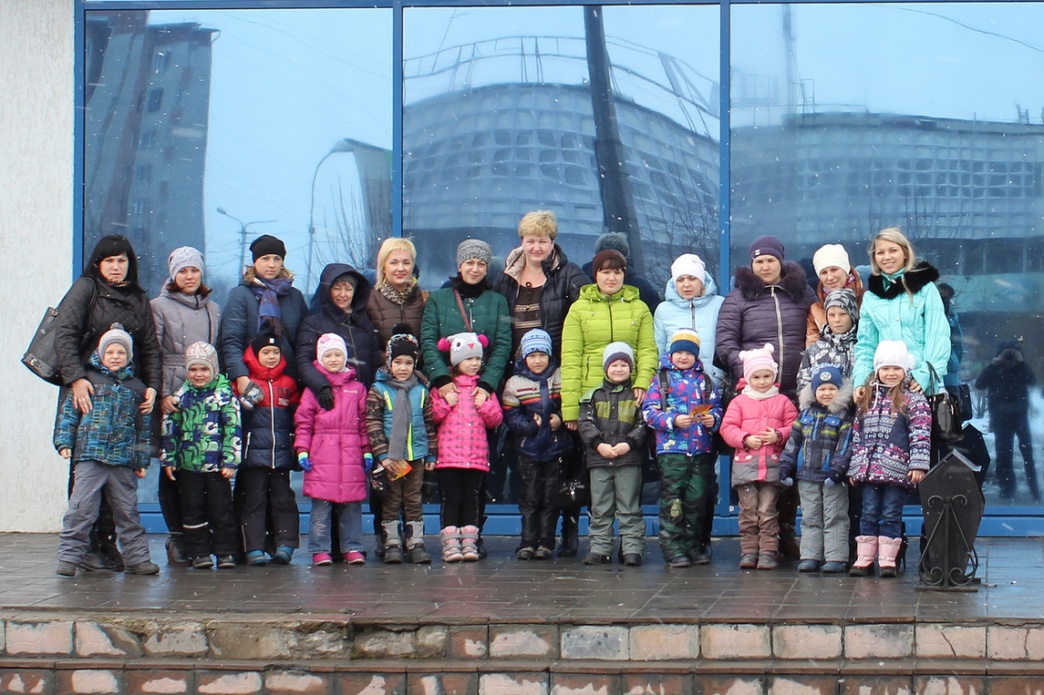 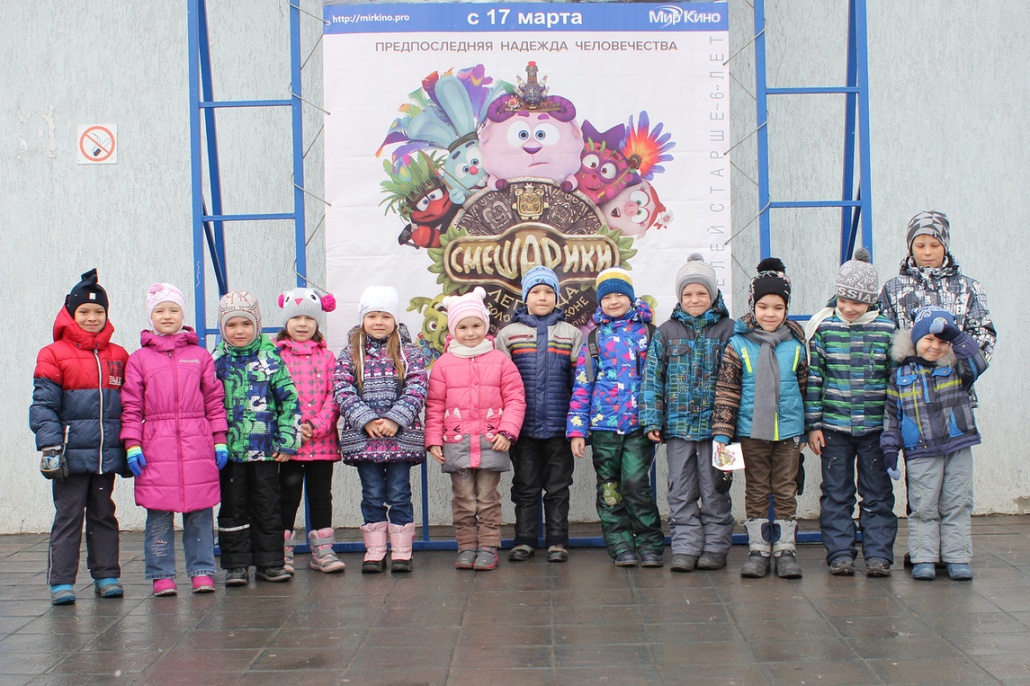 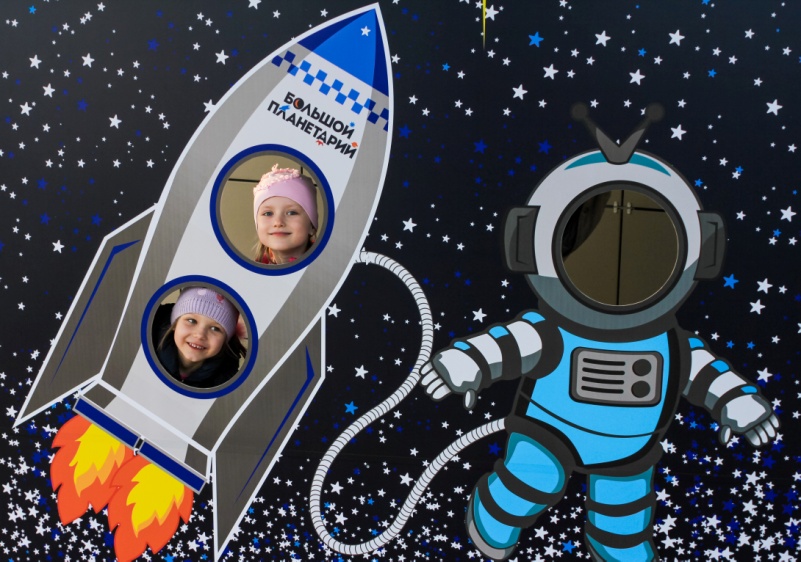 В апреле посетили новосибирский  Планетарий
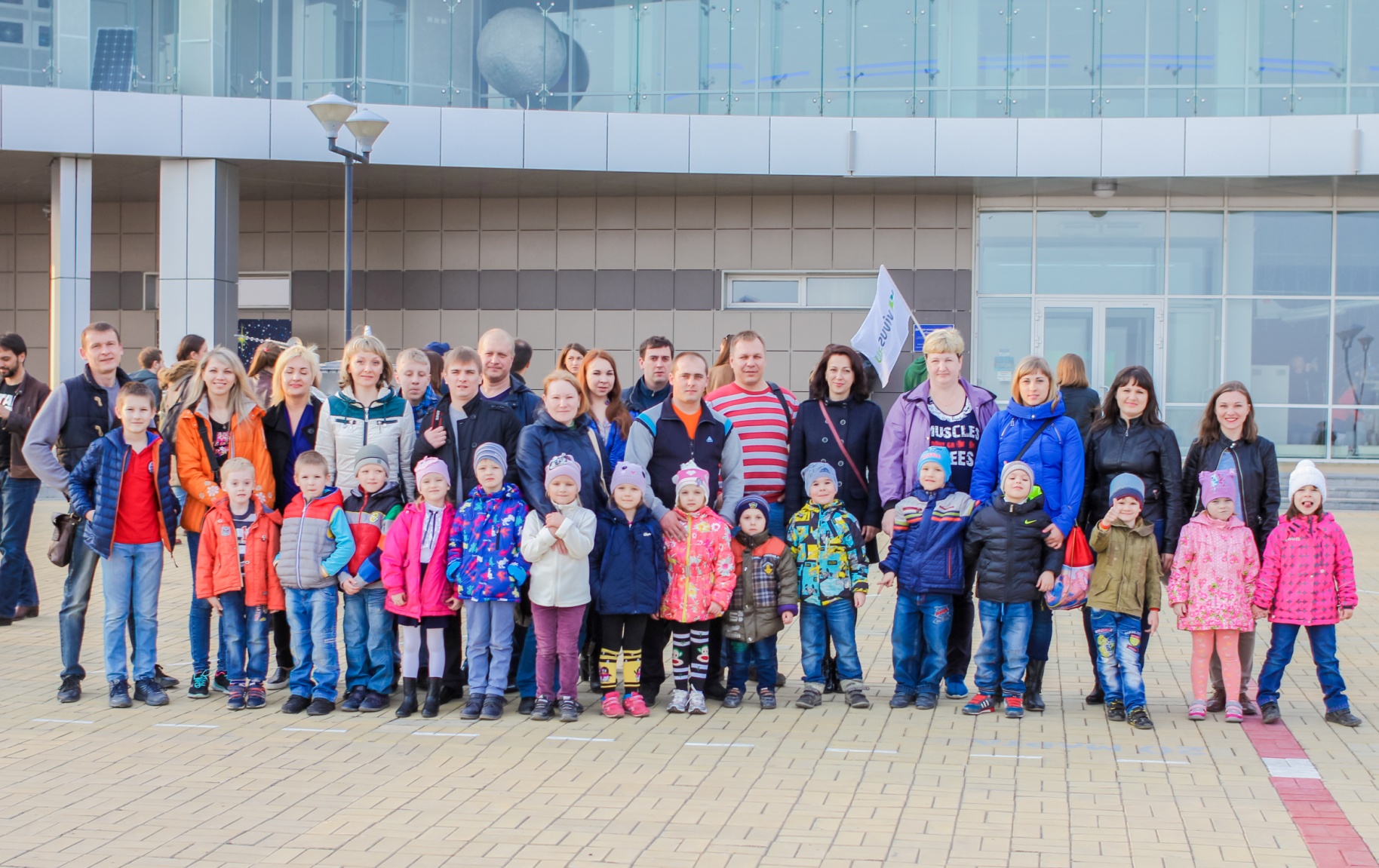 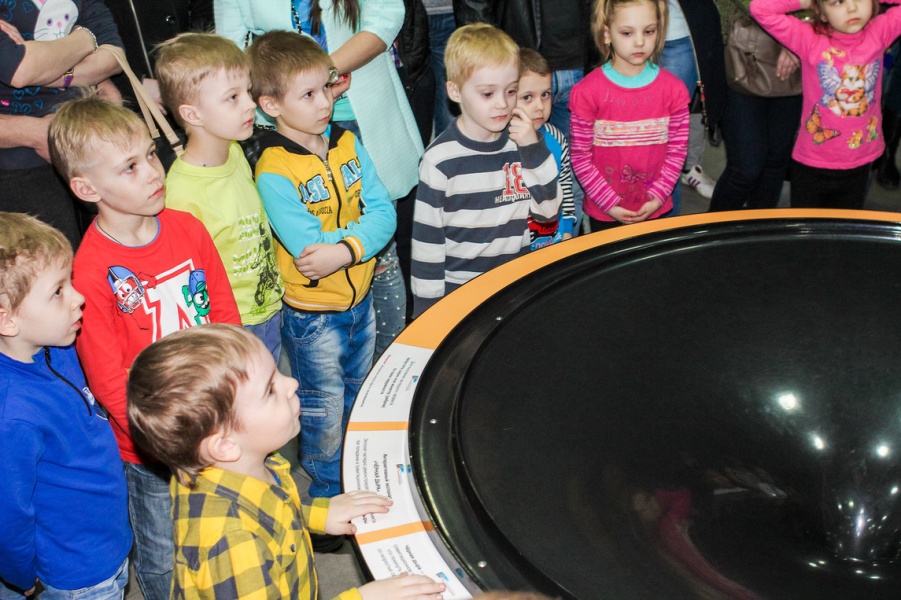 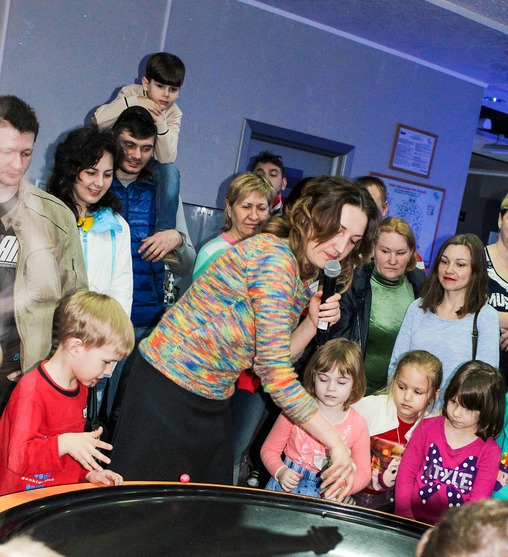 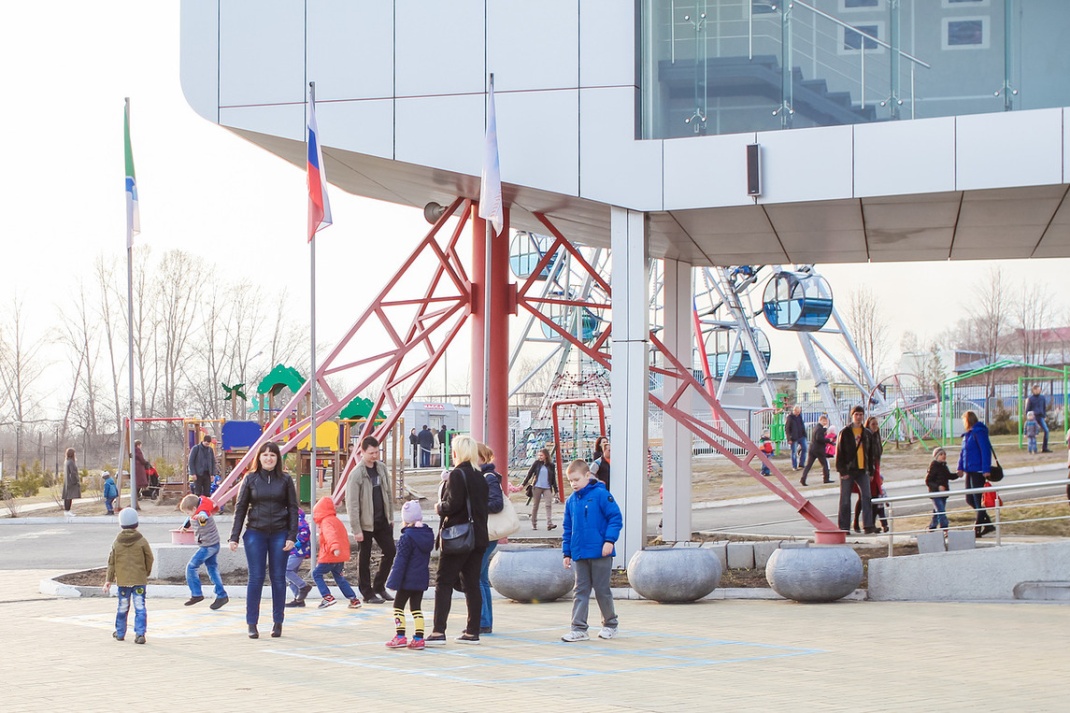 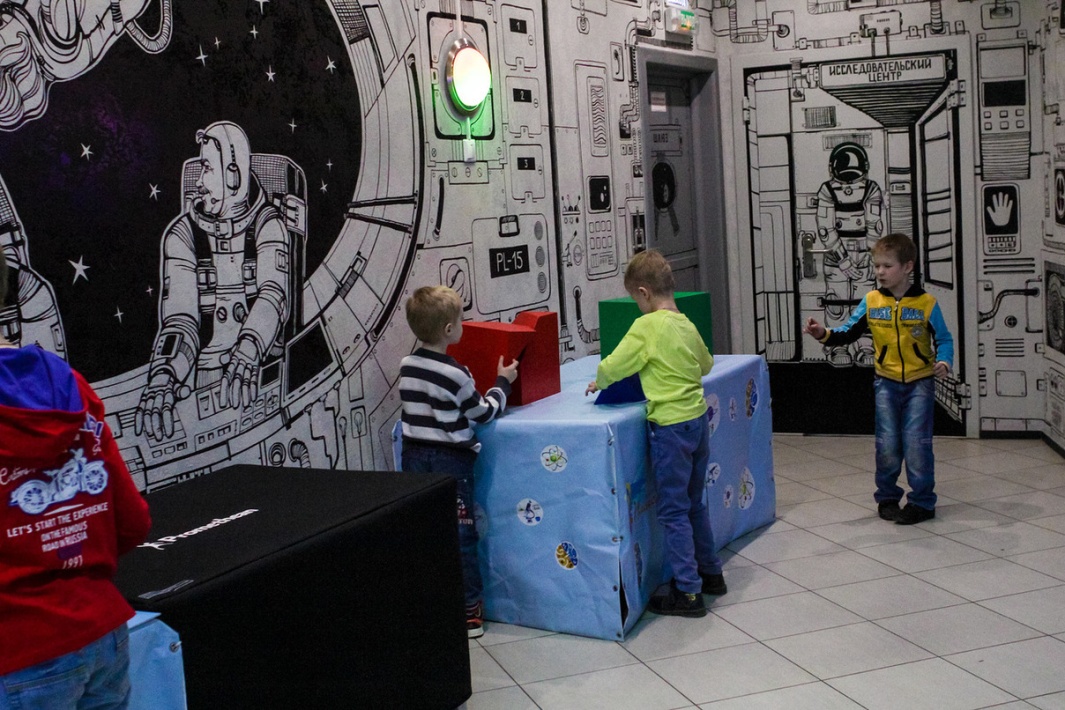 На 9 мая возложили цветы к памятнику Зои Космодемьянской
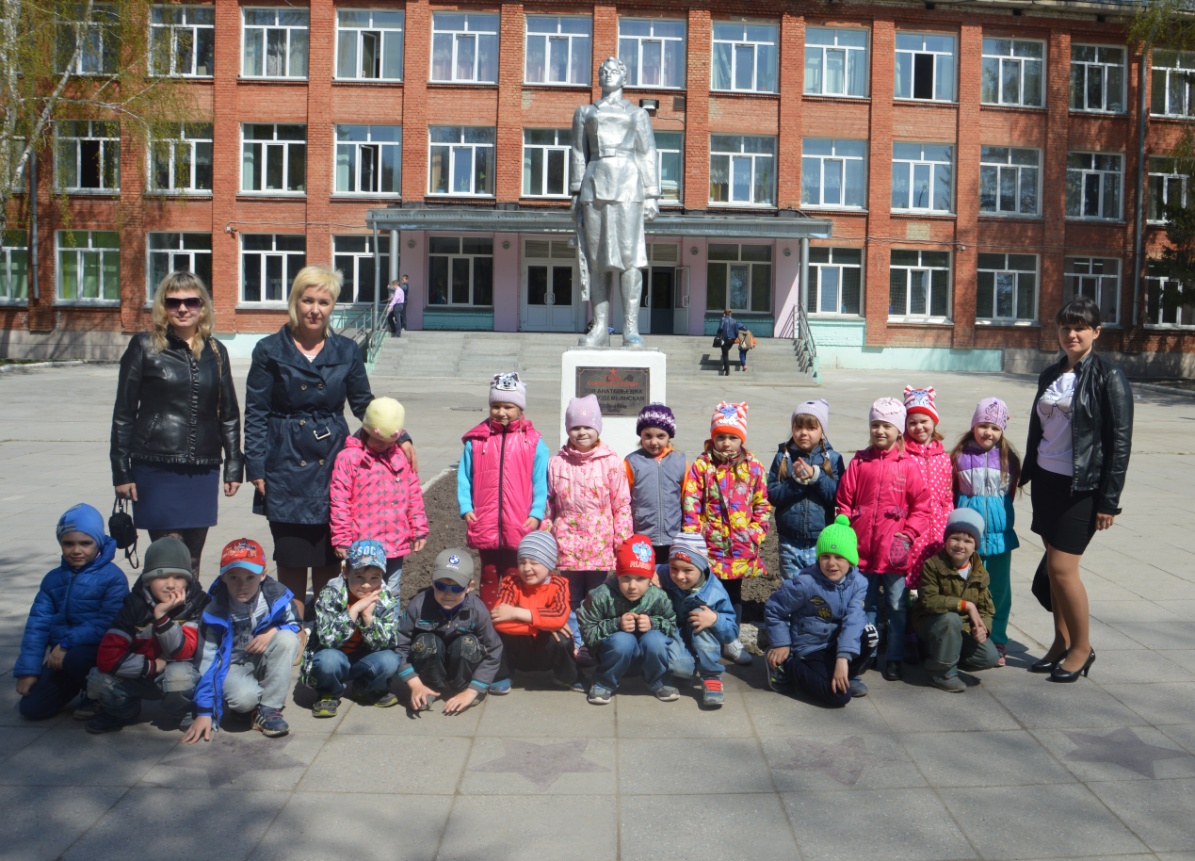 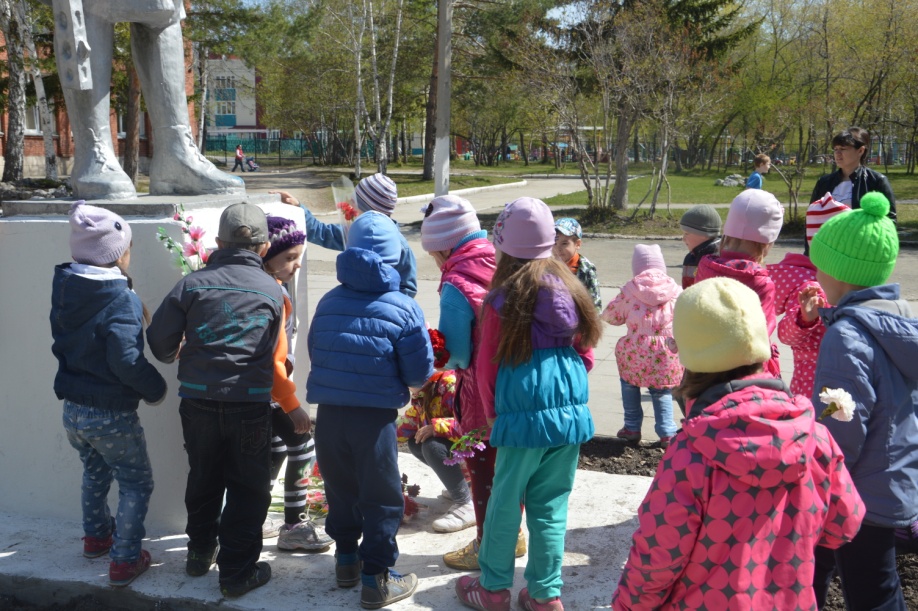 В мае мы посетили библиотеку . Об этом расскажем в следующий раз!
   






    У  нас много планов и мы обязательно их реализуем в подготовительной группе!
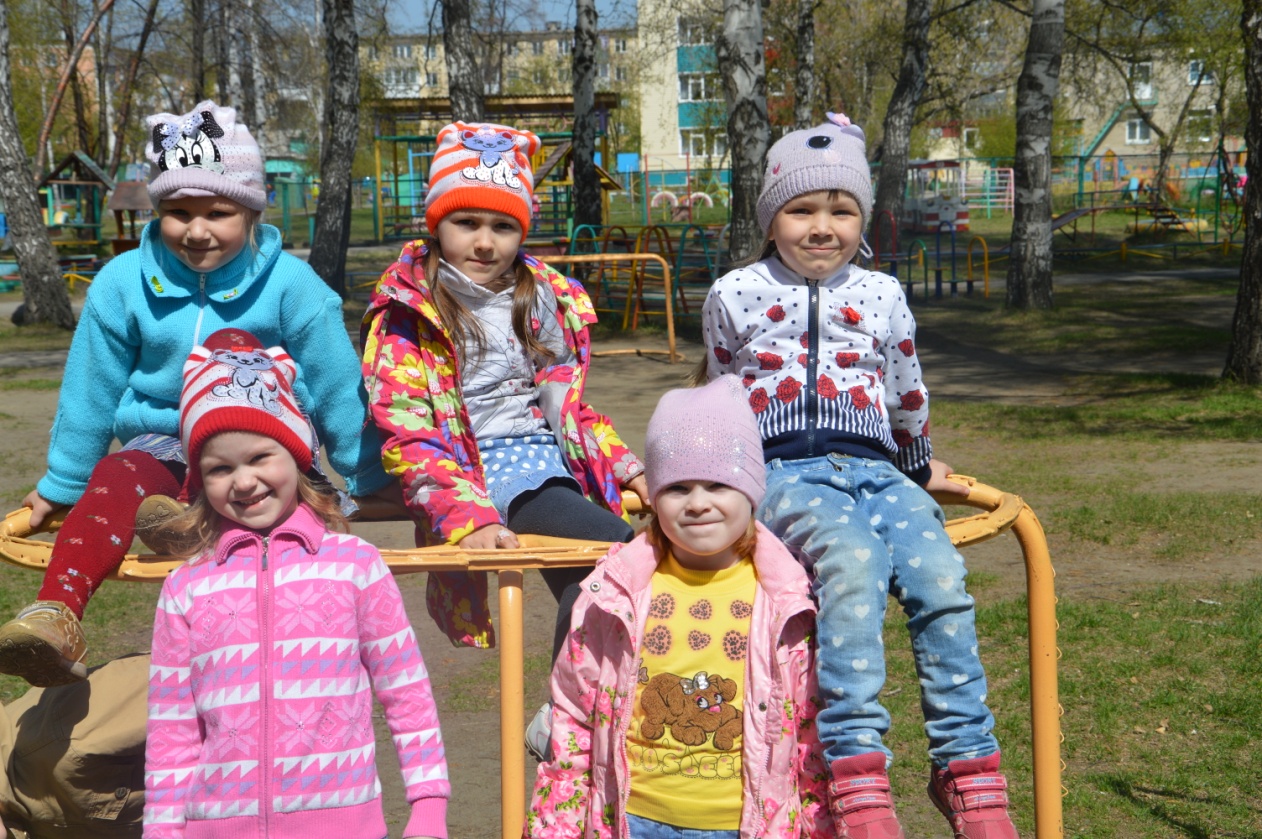